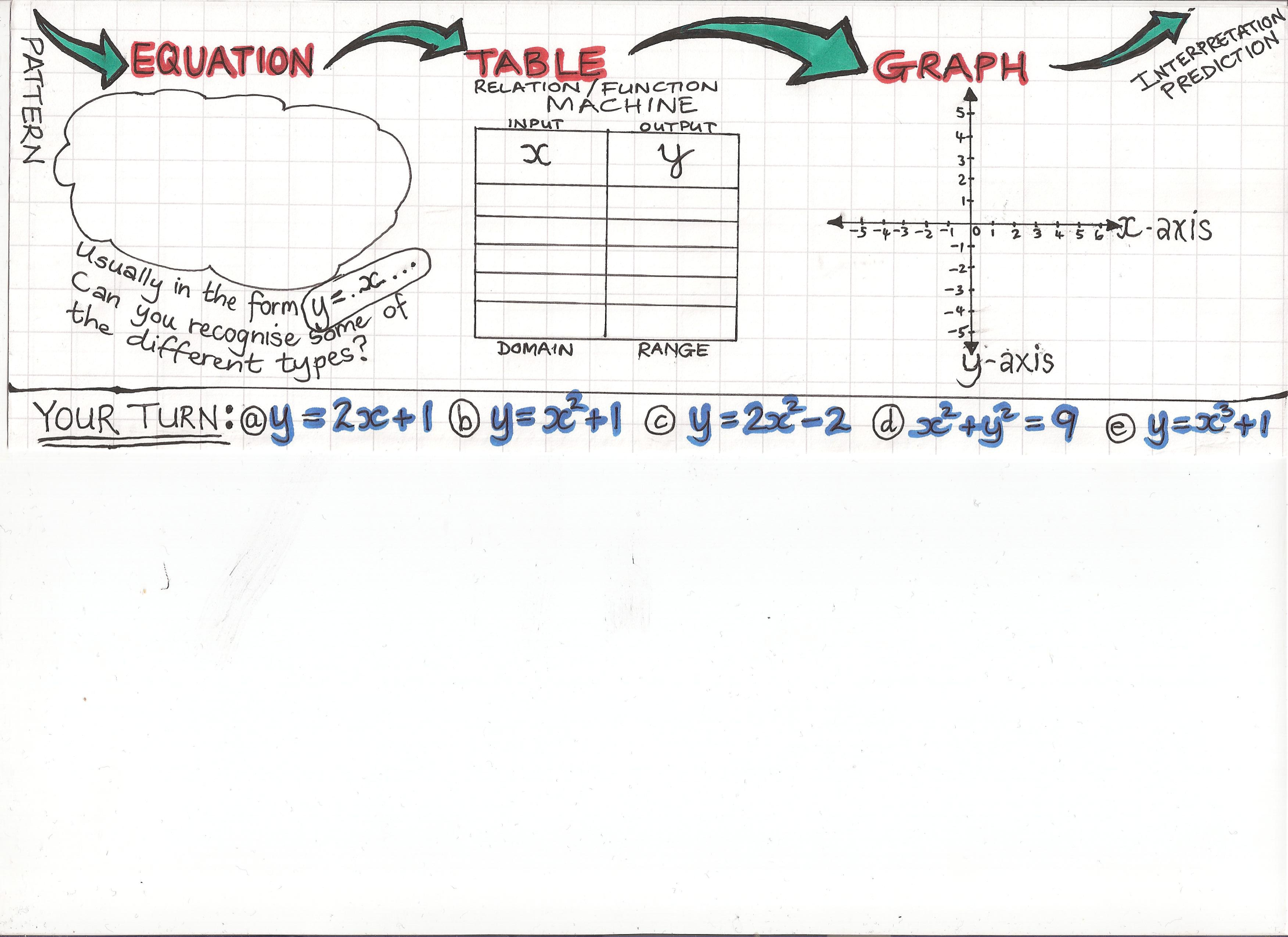 1              2		3	   4	      5	           6
5, 8, 11, 14, 17, 20, . . .
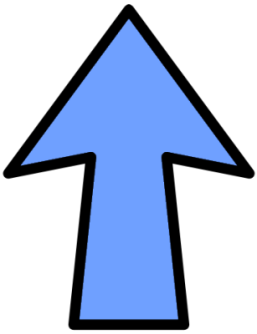 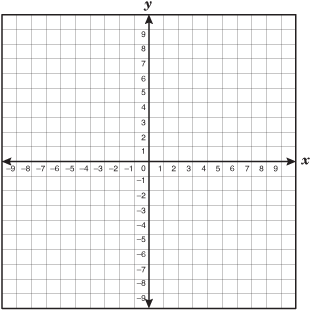 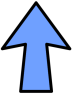 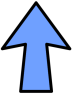 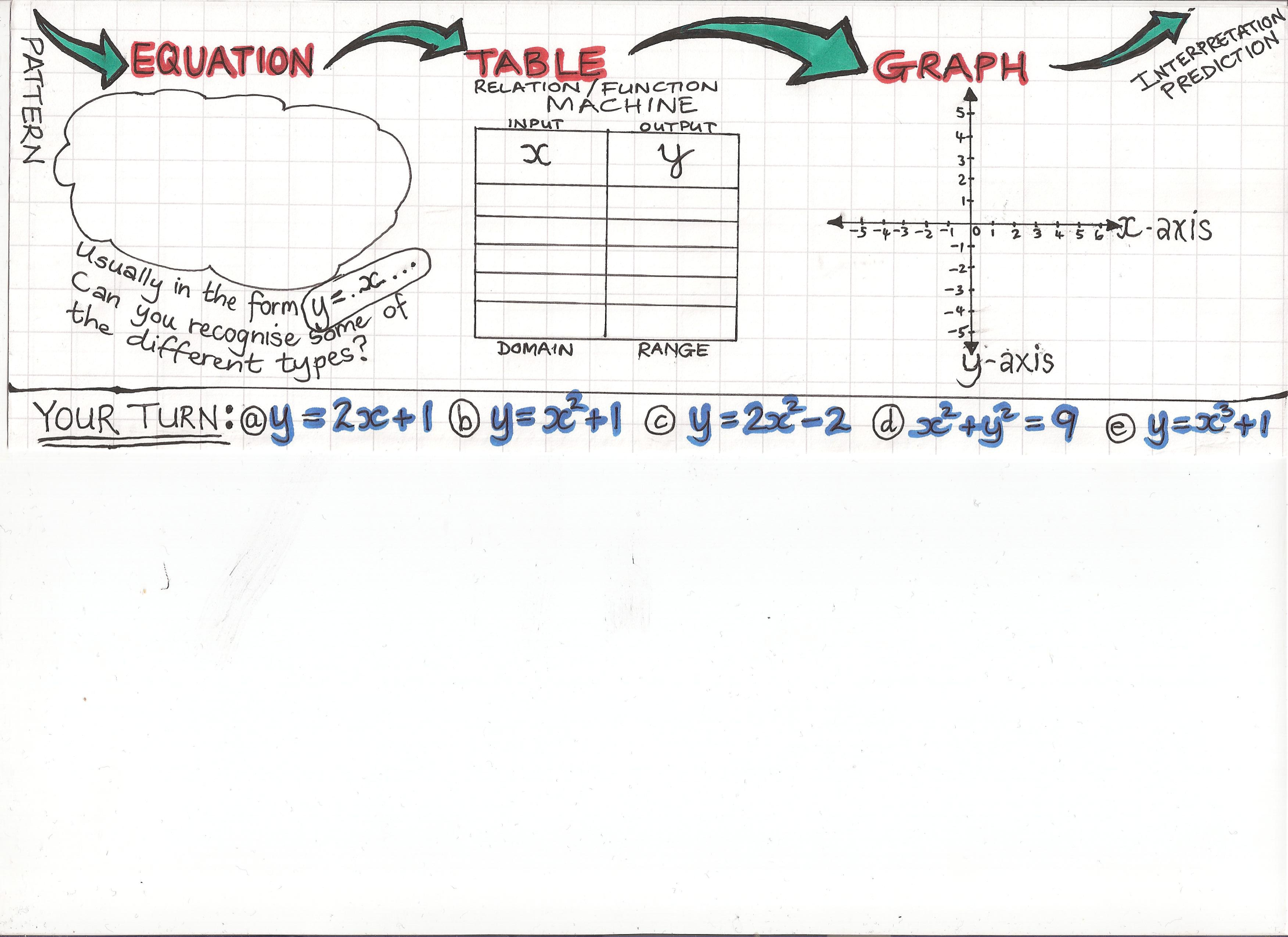 Equation
Graph
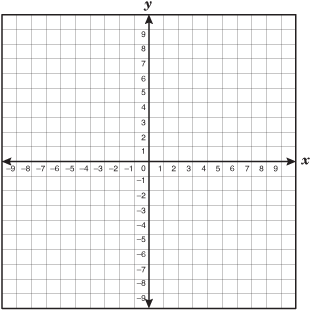 Table